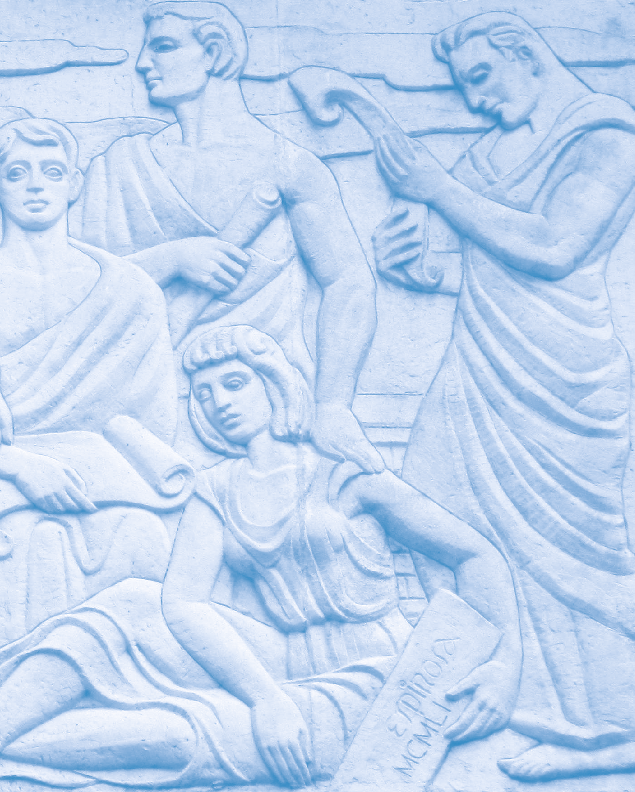 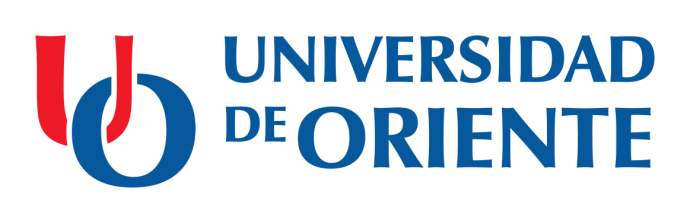 Facultad de Humanidades
Ajustes para la Culminación de Estudios y la continuidad del proceso de formación de pregrado (2019-2020).
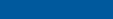 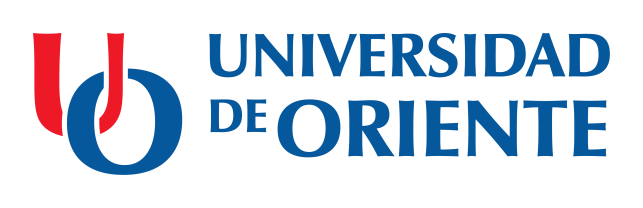 CARRERAS
Letras
Historia del Arte
Periodismo
Licenciatura en Educación Artística (CD y CPE)
Instructores de arte (CPE)
Licenciatura en Educación Español- Literatura (CD y CPE)
Comunicación Social (CD y CPE)
Gestión Sociocultural para el Desarrollo (CPE y EaD)
ESCC. Profesor de Lengua Española para secundaria básica
 Matrícula – 518 (CD); 683 (CPE); 40 (EaD)
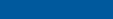 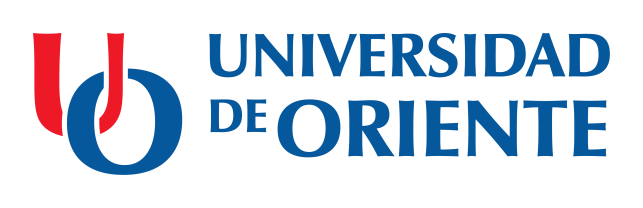 Datos estadísticos Facultad de Humanidades
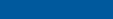 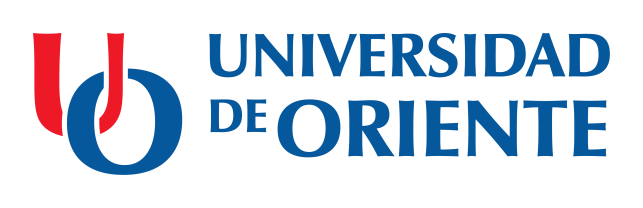 ¿ Cuál era nuestra situación el 23 de marzo al indicarse la desconcentración de la matrícula y pasar a la modalidad  semi presencial?
Se orientaron tareas para la auto-preparación, a partir de las carpetas metodológicas entregadas a los estudiantes, en todos los tipos de curso.
Habían trascurrido cinco semanas lectivas del segundo semestre.
Nivel de precisión, profundidad y orientación ofrecida a los estudiantes en las carpetas metodológicas, de las guías y materiales docentes (impresos, digitales y audiovisuales) incluidos, indicaciones para su autoevaluación. 

Determinación de las asignaturas que aseguran total o parcialmente el cumplimiento de sus objetivos en las condiciones actuales con las instrucciones dadas.
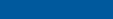 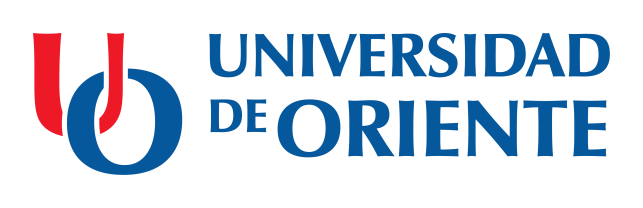 Culminación de estudios de pregrado para las tres modalidades
-La facultad prevé graduar 113 estudiantes en CD y 67 estudiantes en CPE.
-Egresarán además 10 estudiantes del programa ESCC (curso Profesor de lengua española para Secundaria Básica)
-Se perfilan como Títulos de Oro: 17 estudiantes en CD y 9 estudiantes en CPE.
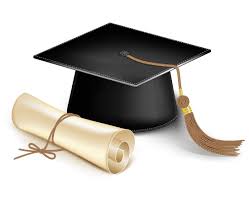 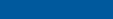 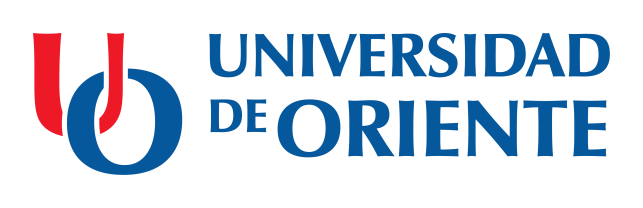 Los estudiantes deben continuar desarrollando, en sus casas, la autopreparación en la modalidad de culminación de estudios,  la que concluirán  en el período de recuperación  de manera presencial con la orientación de sus tutores.
En la etapa actual:  Avanzar y escribir el informe (digital o manuscrito), los fundamentos teóricos del tema y problemas de investigación, la validación de las propuestas, la sistematización de  los métodos de solución de los problemas profesionales  y  análisis de clases en carreras pedagógicas, según los ajustes en los  objetivos propuestos.
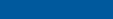 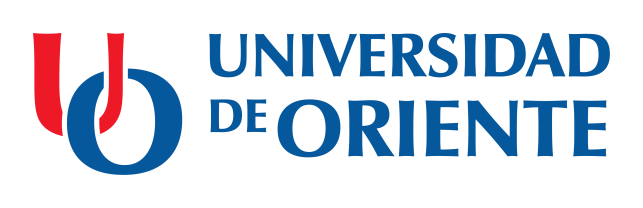 Se emplearán hasta 30 días (4 semanas), teniendo en cuenta que nuestros años terminales (5to año del Plan D, 4to año del Plan E en las carreras Licenciatura en Educación Artística y  Licenciatura en Educación Español-Literatura) ya no tienen que cerrar ninguna asignatura; ni realizar evaluación alguna.
Los estudiantes de 5to año Plan D y de 4to Plan E, entregarán a los tribunales, nombrados por resolución decanal, a propuesta de los departamentos –carrera, lo mismo informes de diploma que trabajos referativos (de hasta 35 páginas). No se realizarán actos de defensa pública.
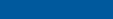 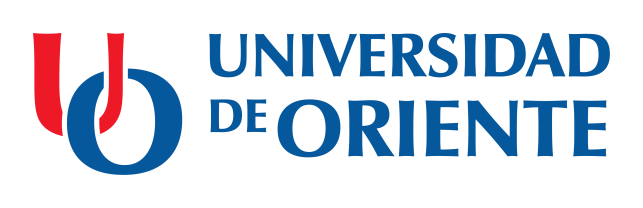 En el caso de los estudiantes de 2do año de la ESCC, curso Profesor de lengua española para secundaria básica, cuya culminación de estudios consiste en la defensa de una clase, se mantiene, pero aprovechando el hecho y espacio de la asignatura Didáctica, que cuenta con igual forma de evaluación.
Se determina que los estudiantes propuestos a Título de Oro, así como los que se propongan como Premio al Mérito científico, integrales en cada carrera y los integrales por esferas de facultad, serán eximidos del ejercicio de Culminación de Estudios.
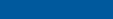 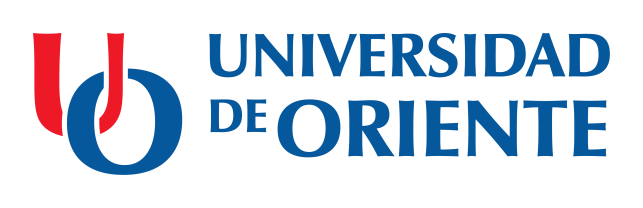 Exámenes ordinarios     EO
Exámenes extraordinarios del semestre   EE
Exámenes extraordinarios de fin de curso  y de premio EEFC
Práctica laboral concentrada o sistemática   PLI
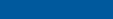 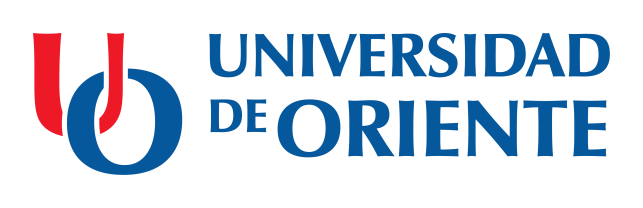 Puntualizaciones
Cada colectivo de carrera realizará un profundo análisis de los objetivos de cada año académico con el fin de argumentar las variantes de ajuste para las disciplinas y la reorganización de sus asignaturas en el currículo base en todos los tipos de curso.
Cada carrera deberá analizar y proponer los ajustes a los programas de la práctica laboral con las recomendaciones para los estudiantes continuantes en los años subsiguientes y los de los años terminales para la etapa de preparación para el empleo.
La racionalidad de las evaluaciones frecuentes y parciales, así como los exámenes finales integradores que se reducen a 2 en el semestre, modificando la modalidad en algunas asignaturas en los años académicos que se requiera.
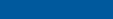 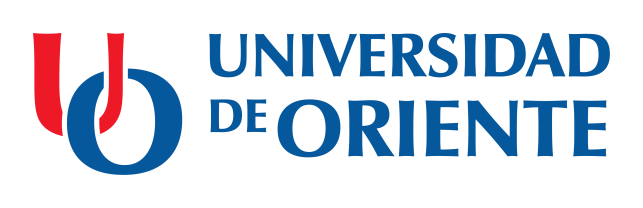 Puntualizaciones
Cada disciplina docente en cada carrera y programa de ciclo corto del curso diurno debe evaluar para tomar decisiones:
Los objetivos y contenidos esenciales del currículo base que son de obligatorio cumplimiento.
Las formas organizativas de la docencia para lograrlo.
Diseñar los ajustes a las condiciones del curso por encuentros.
La propuesta final del plan del proceso docente que se aplicará en cada tipo de curso se presentará por el coordinador del colectivo de la carrera al Decano de la facultad correspondiente, para su aprobación por la Rectora.
Se tomarán como punto de partida, los PPD diseñados para situaciones excepcionales.
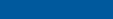 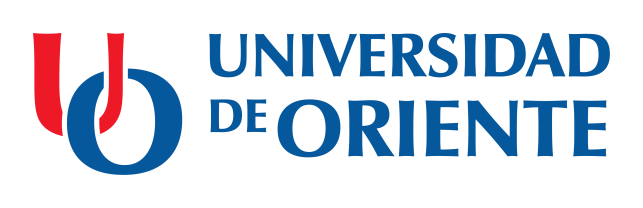 Carrera:   Periodismo
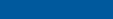 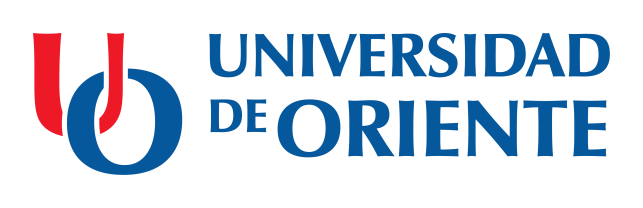 Carrera:   Historia del Arte
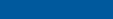 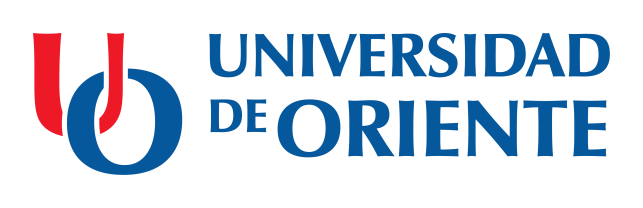 Carrera:   Letras
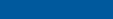 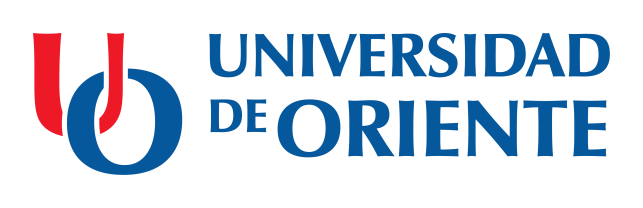 Carrera:   Educación Artística
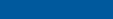 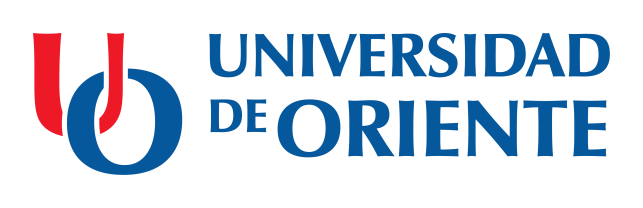 Carrera:   LIC. EDUCACIÓN ESPAÑOL-LITERATURA
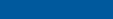 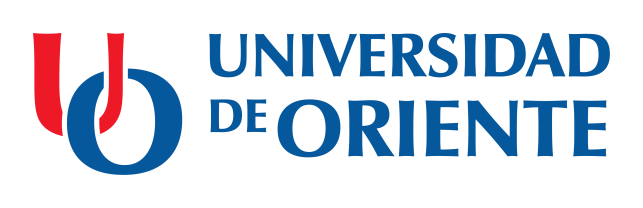 Carrera:   LIC. EDUCACIÓN ESPAÑOL-LITERATURA
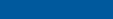 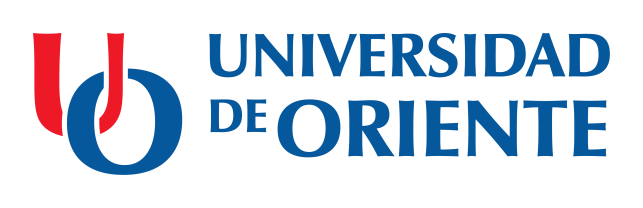 Carrera:   LIC. EDUCACIÓN ESPAÑOL-LITERATURA (ESCC: Profesor de Lengua Española para Secundaria Básica)
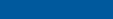 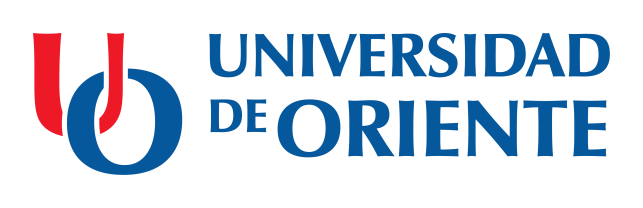 Carrera:   COMUNICACIÓN SOCIAL
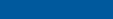 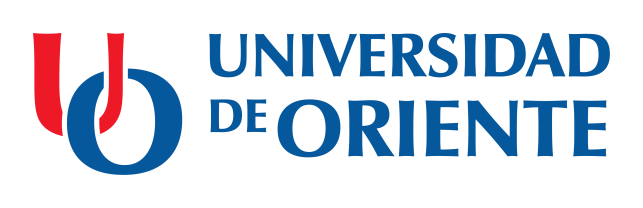 Carrera:   COMUNICACIÓN SOCIAL
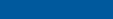 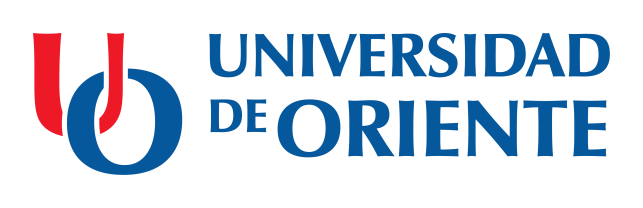 Carrera:   ESTUDIOS SOCIOCULTURALES (CPE)
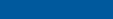 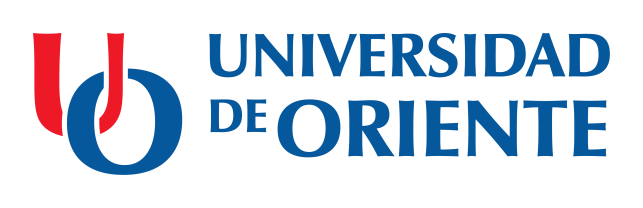 Carrera:   GESTIÓN SOCIOCULTURAL PARA EL DESARROLLO (Plan E)
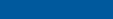 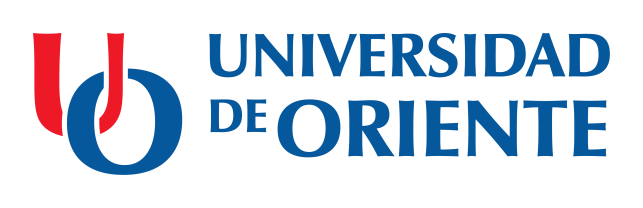 Segundo  período: Inicio del curso académico 2020 - 2021
90 días después  del día 0
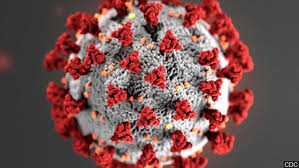 Se trabaja en los ajustes para cumplir con la indicación de dar prioridad a las asignaturas del currículo base  y garantizar la calidad del proceso.
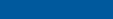 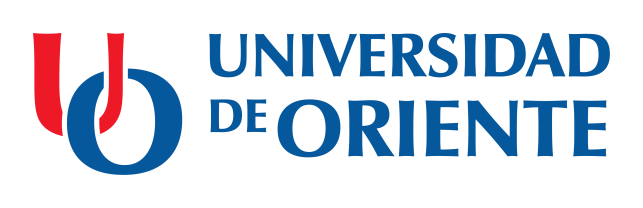 TERCER PERIODO: Cierre del curso académico 2020-2021
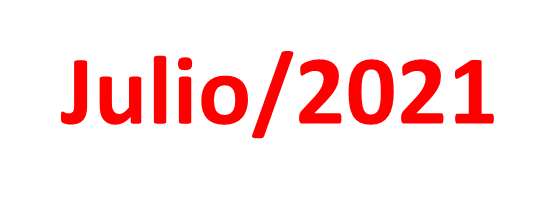